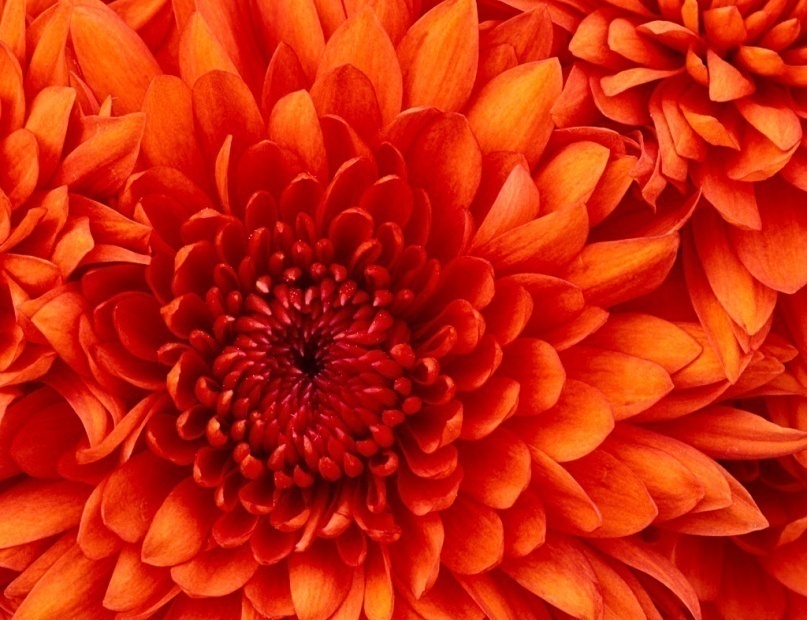 WELCOME
Identity of Teacher’s
Asraful Alam
Lecturer
Sharsinabad DS Fazil Madrasah
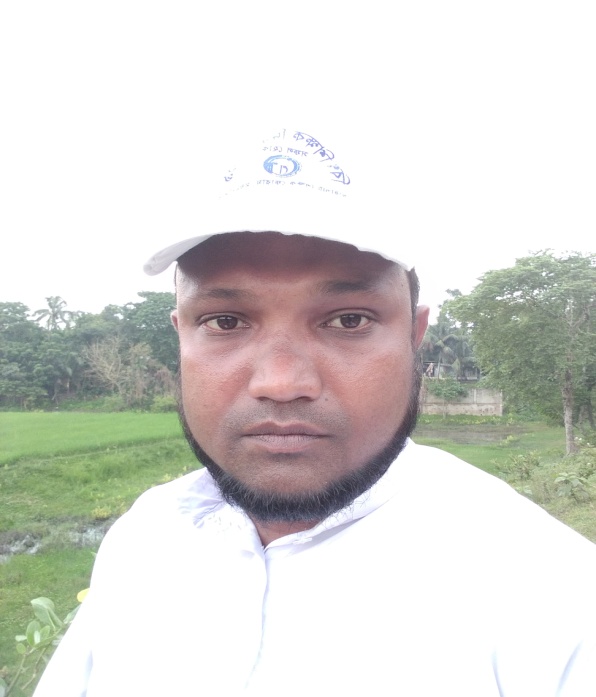 Lesson
Parts of speech
Lesson Outcomes:
Student’s can know about  Parts of speech.
They can Know about the classification of Parts of speech.
They can enrich their vocabulary.
What  is  ‘Parts of speech’?
The different classes into which words are arranged according to their functions in a sentence are called ‘PARTS OF SPEECH’.
Classification of Parts of Speech
There are eight kind of parts of speech
1.Noun
2.Pronoun
3.Adjective
4.Verb
5.Adverb
6.Preposition
7.Conjuction
8.Interjection
Speaking test
Now say,
1.What is ‘Parts of Speech?’
2.How  many kinds of parts of Speech?
Homework
Read the classification of ‘Parts of Speech’ and then write on your notebook.
Thank you